Mega Goal 2.1
Unit 3 
Far And Away
Conversation+ Listening
Done by: Entisar Al-Obaidallah
Lesson Objectives
Name stuff to take along when traveling
Use the "real talk " phrases in new sentences
Make and decline special requests
Listen for specific information
stressed the compound nouns correctly.
Match the words with their meanings
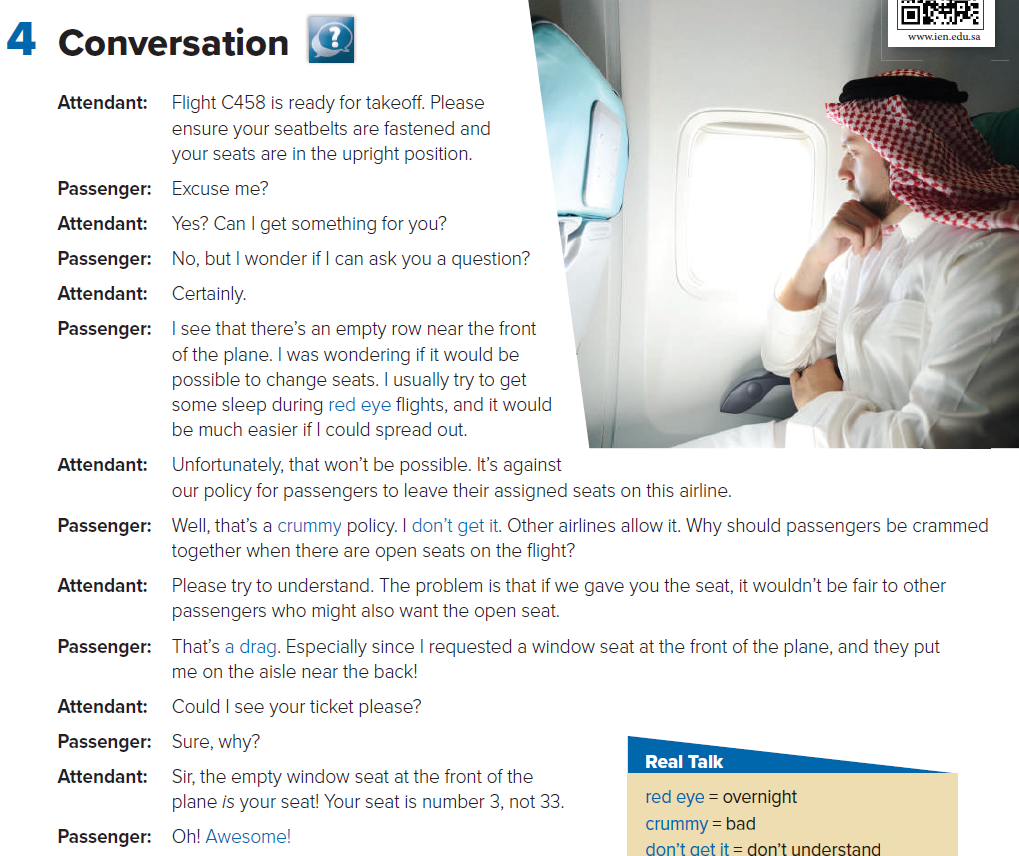 Open UR book p.(38)
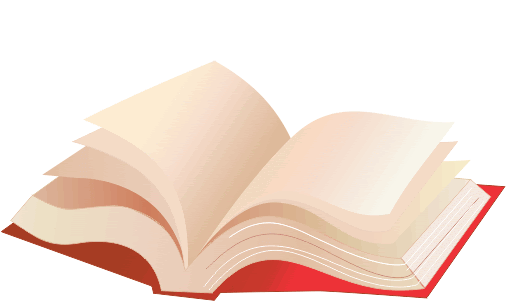 Read along as u listen
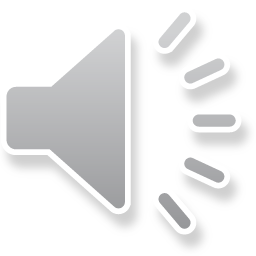 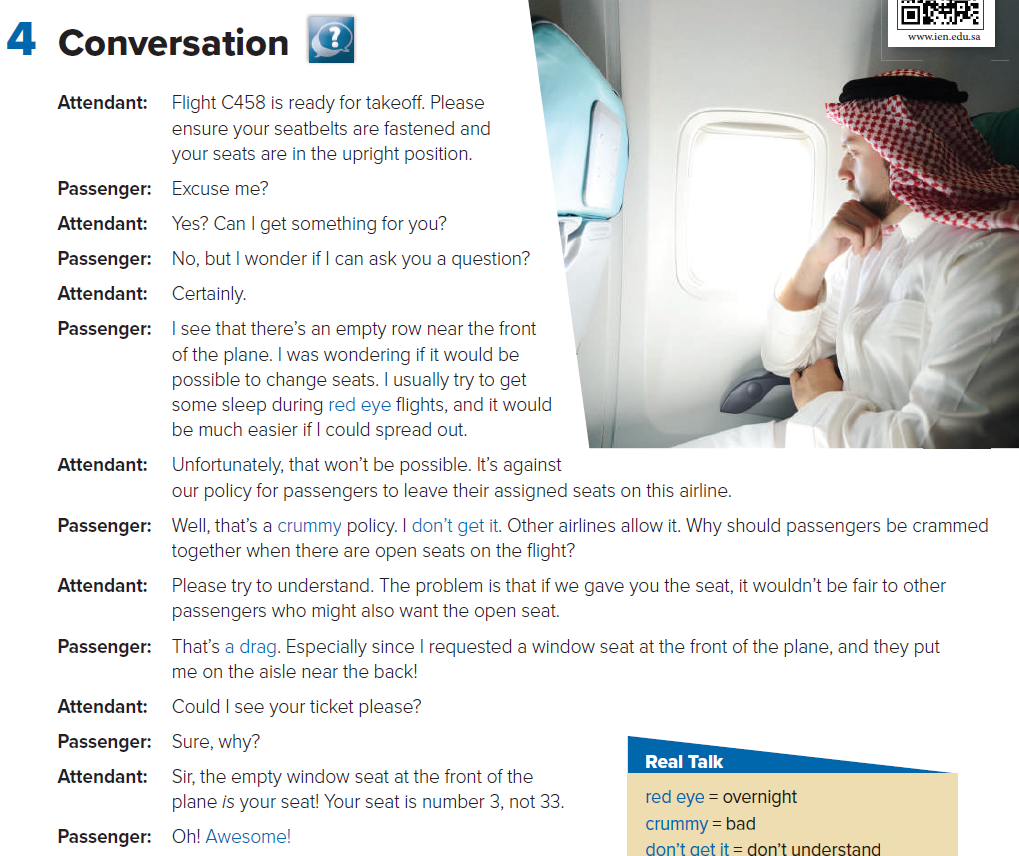 What is your opinion of the man’s request?.
Was it OK to ask for the seat change?
What do you think of the airline policy?
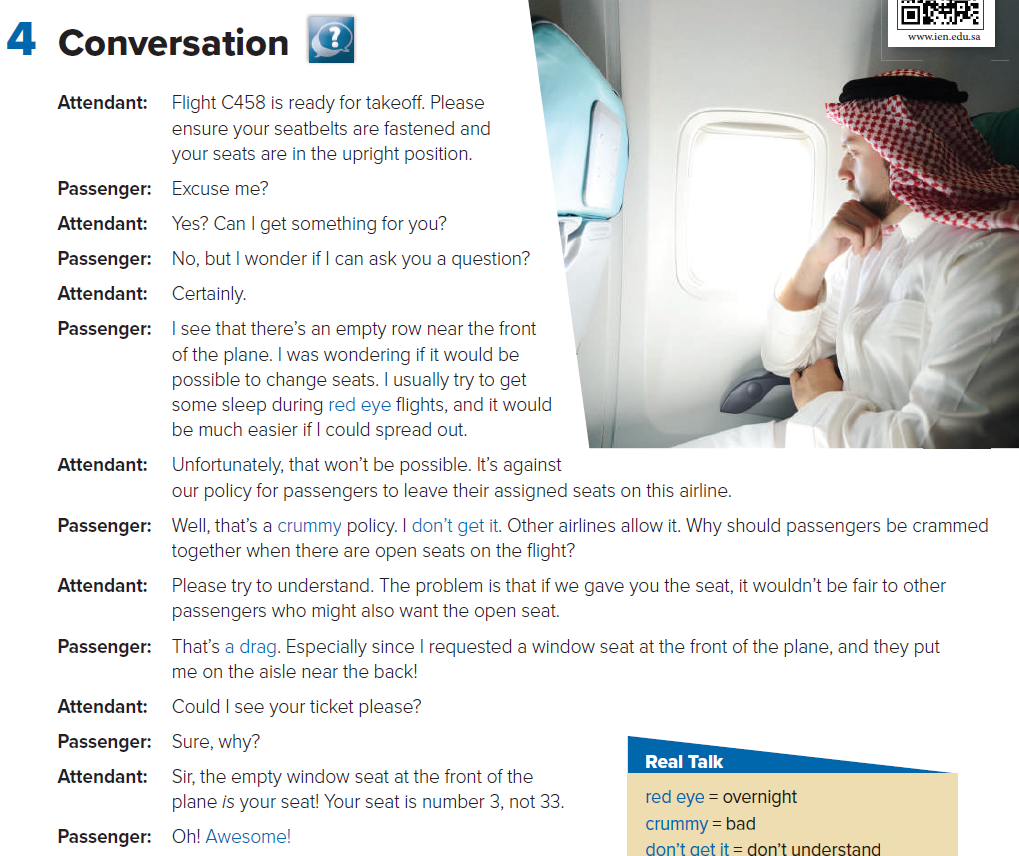 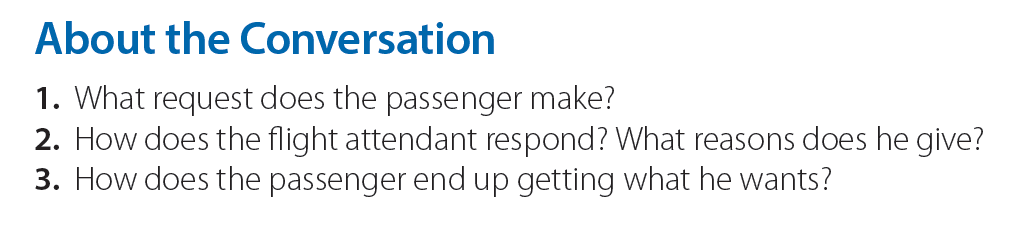 1
3
2
The passenger was in the wrong seat to begin with. He moves to his assigned seat, which is the one that he wanted
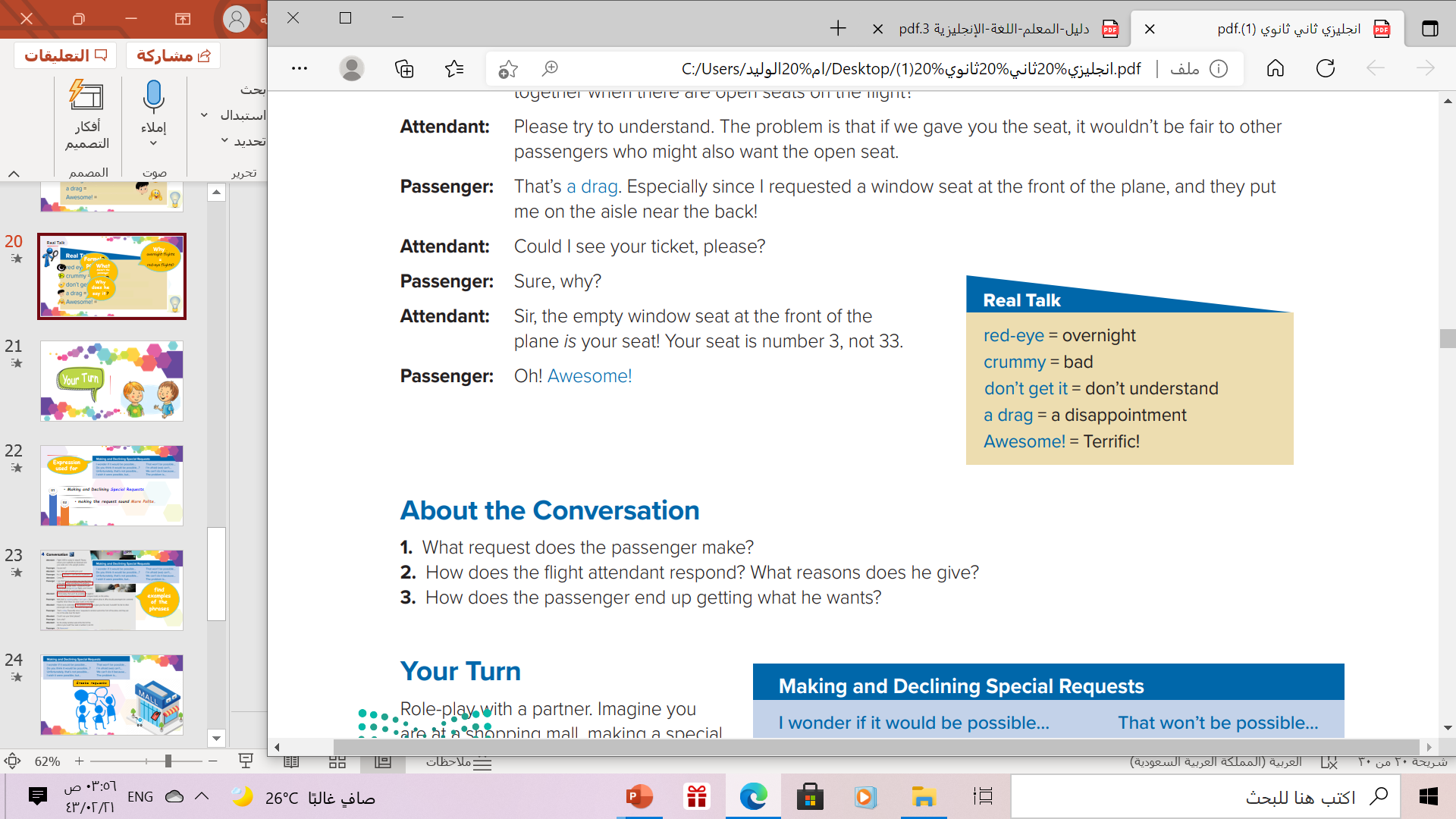 Why do you think that overnight flights are called red-eye flights?
because overnight travelers are usually very tired and have red eyes
Are the expressions crummy and a drag formal or informal expressions?
They are informal.
Why does the passenger say Awesome?
What doesn’t the passenger get?
He doesn’t know why he can’t sit in the open sea.
He’s happy that he will get the seat he wanted.
these Expressions used for Making and Declining Special Requests
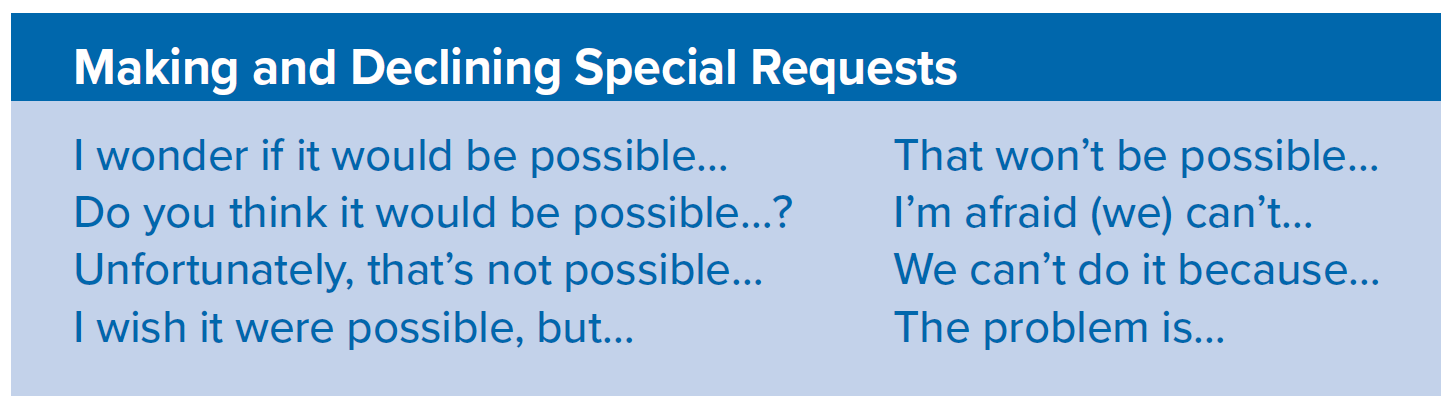 using phrases like these makes the 
request sound more polite.
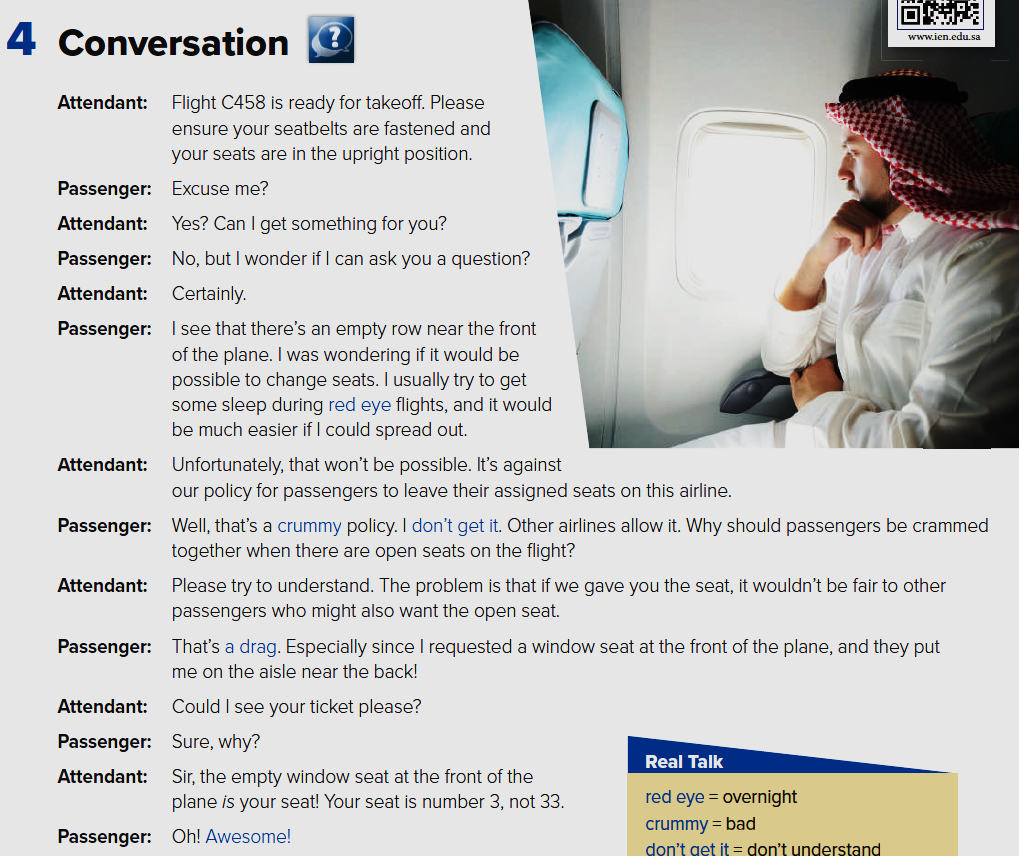 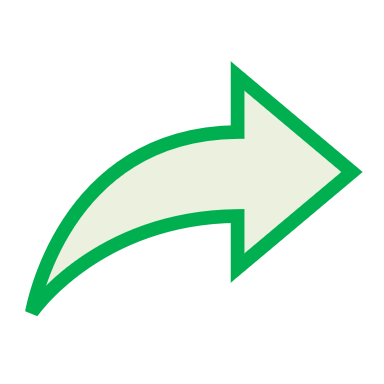 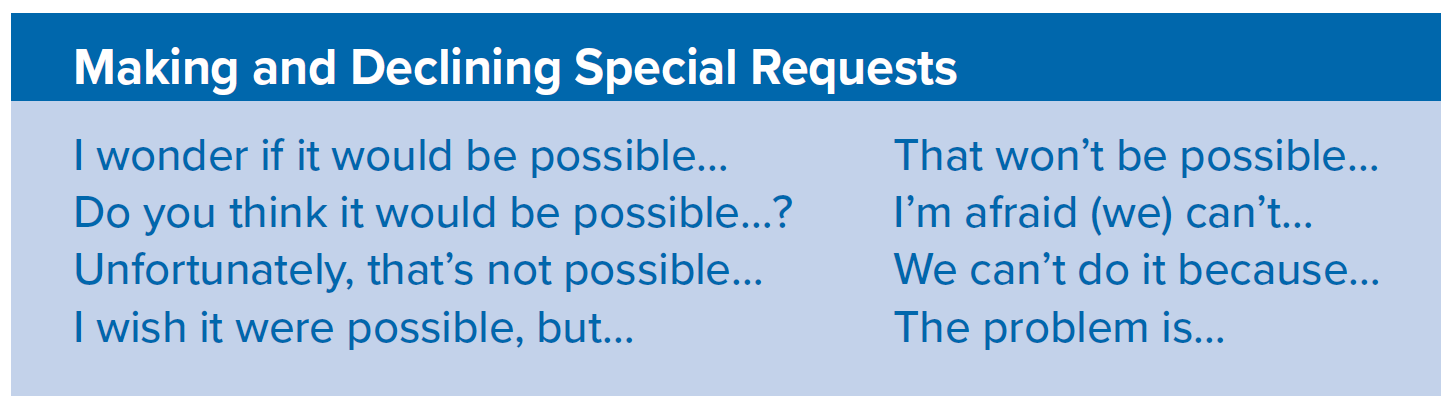 Find examples of those phrases in the conversation
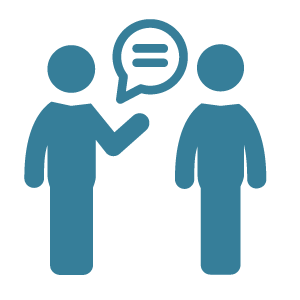 Create requests
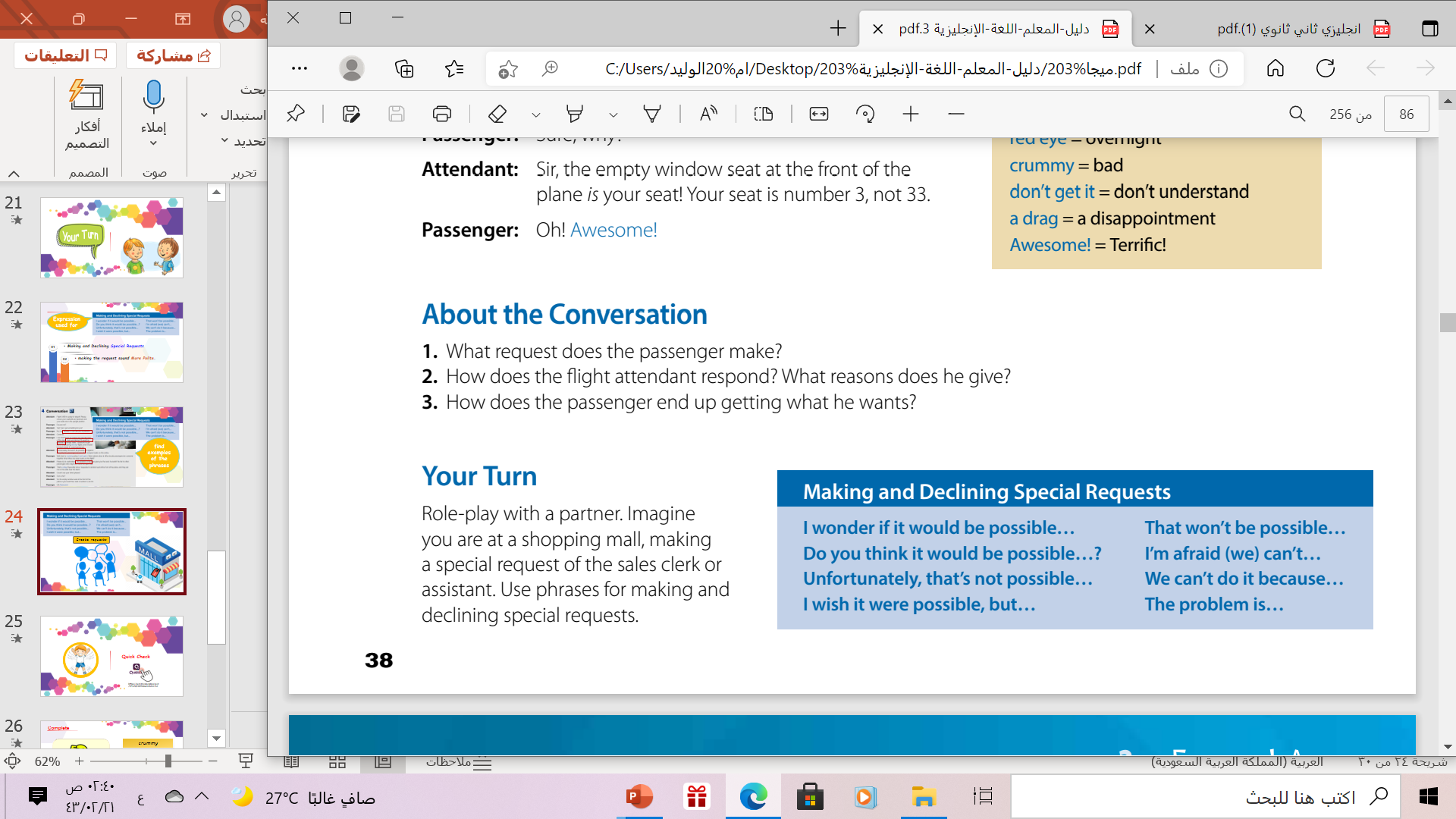 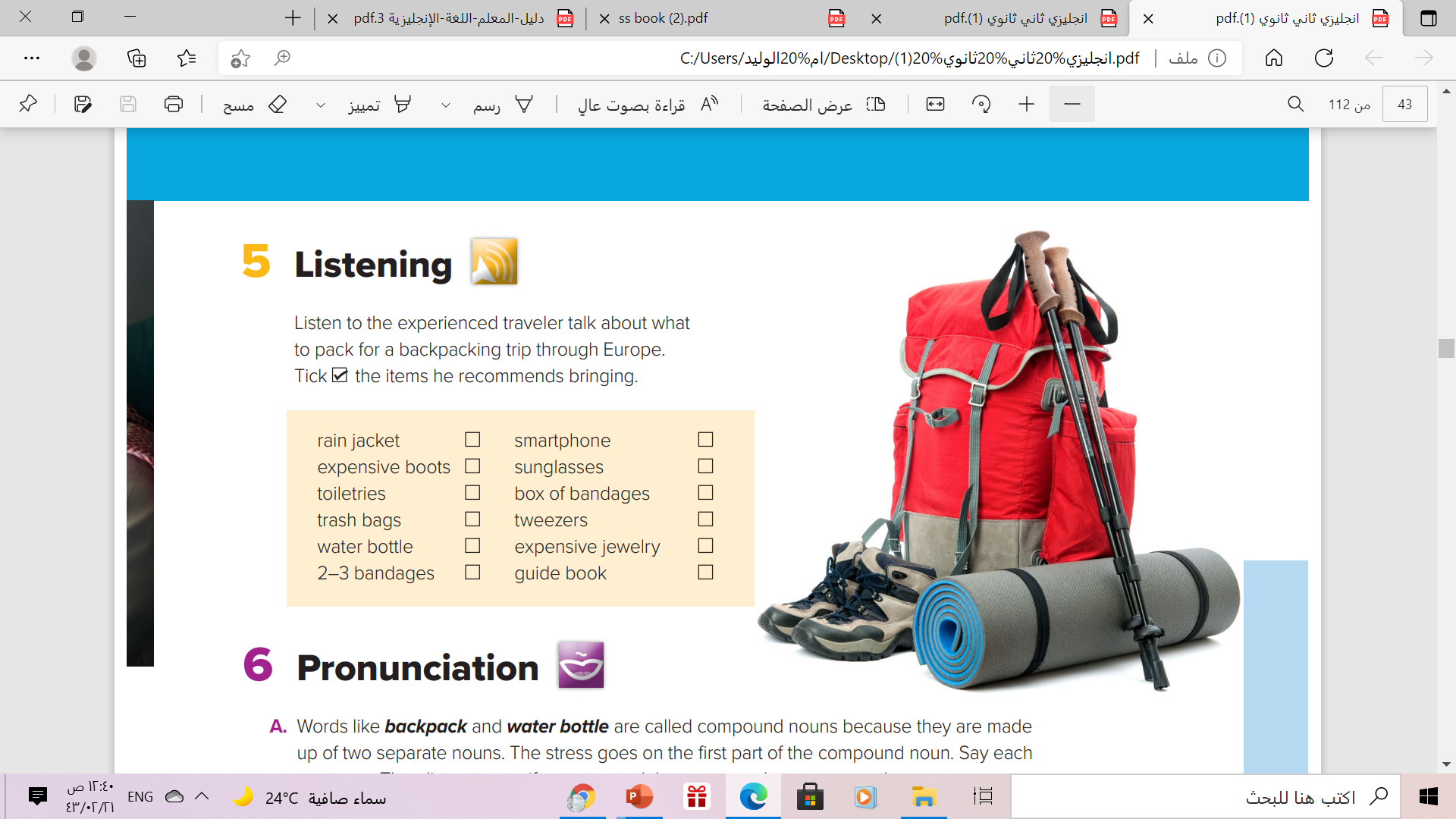 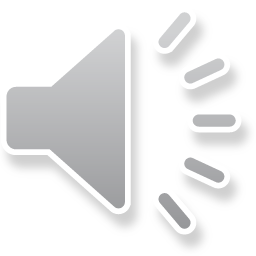 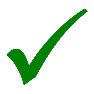 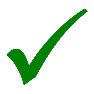 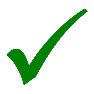 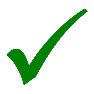 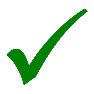 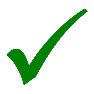 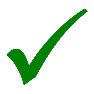 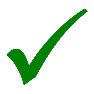 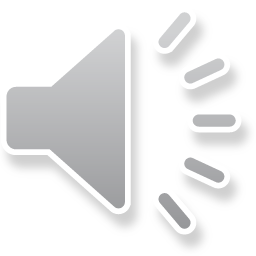 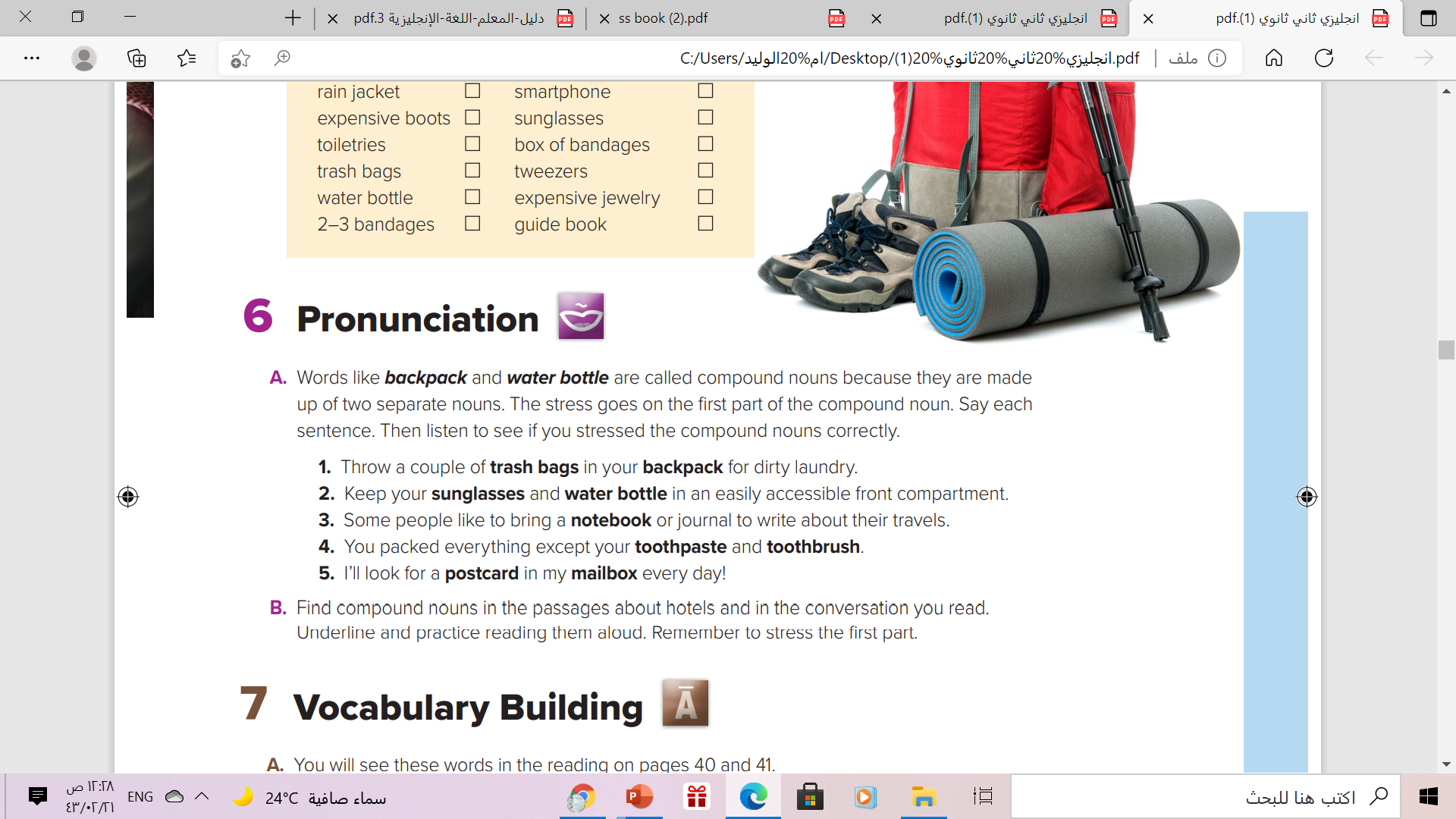 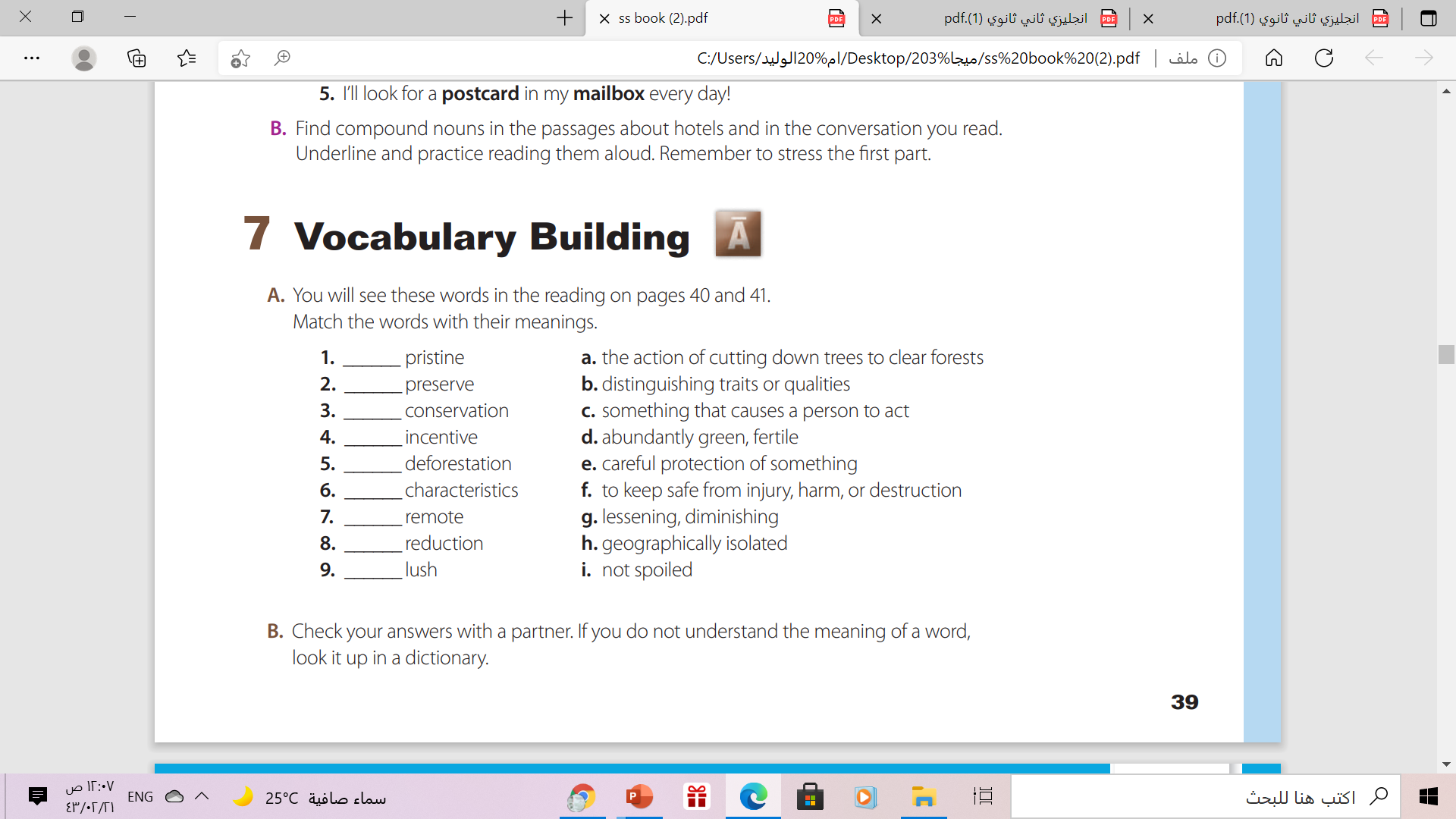 i
f
e
c
a
b
h
g
d
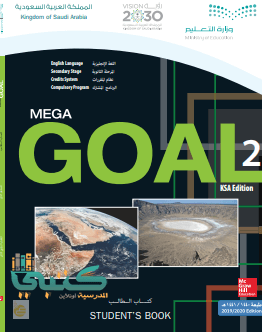 Homework
workbook p.(242)exercise (G)
From The Holy Qura’an
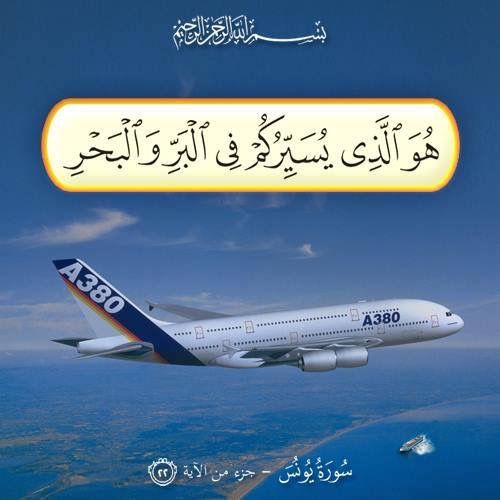 Thanks!
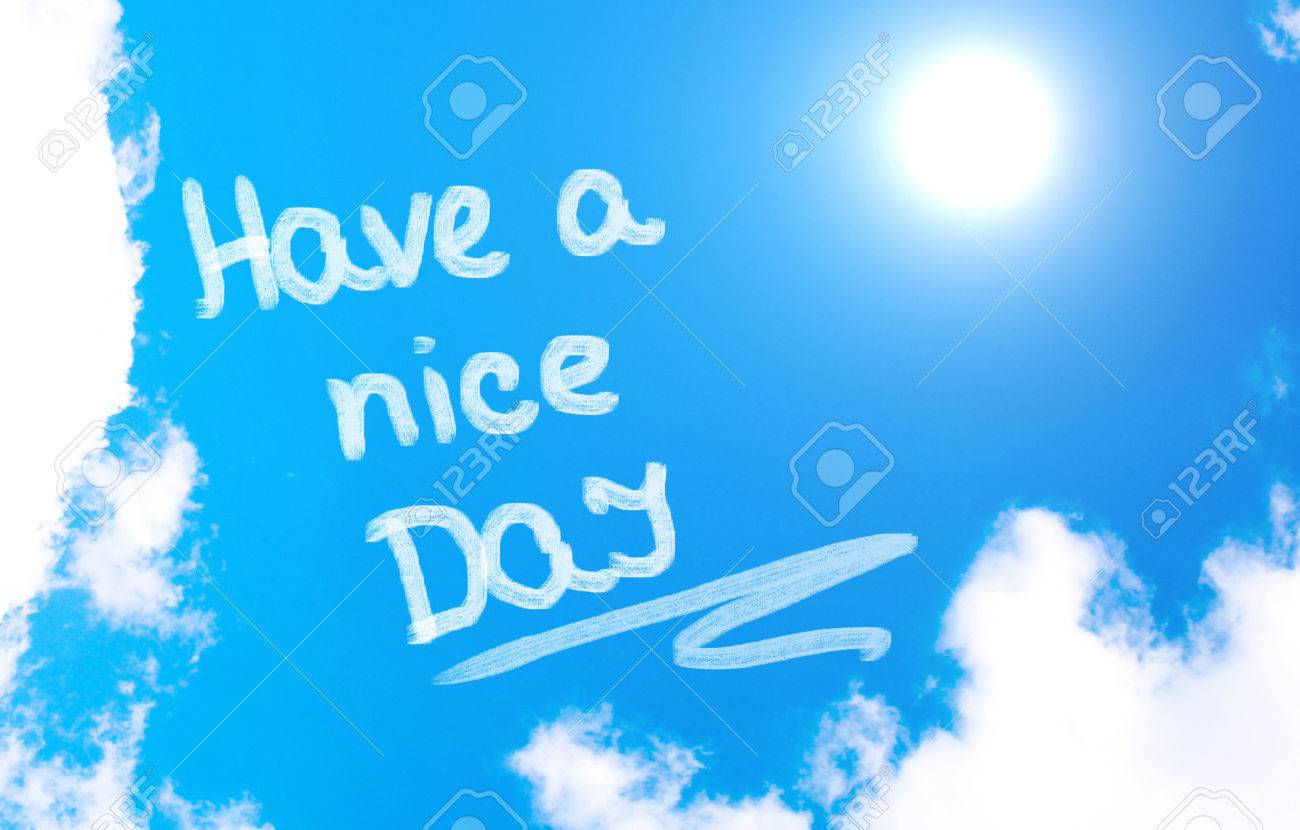